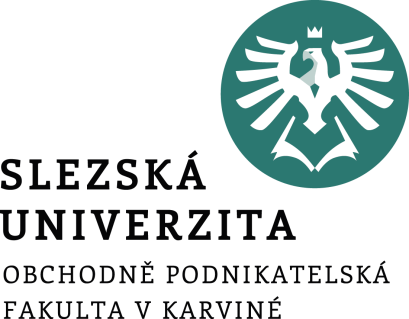 Dějiny veřejné správy – úvod
Mgr. Lubomír Nenička, Ph.D.
Katedra ekonomie a veřejné správy
Co je pro Vás veřejná správa?
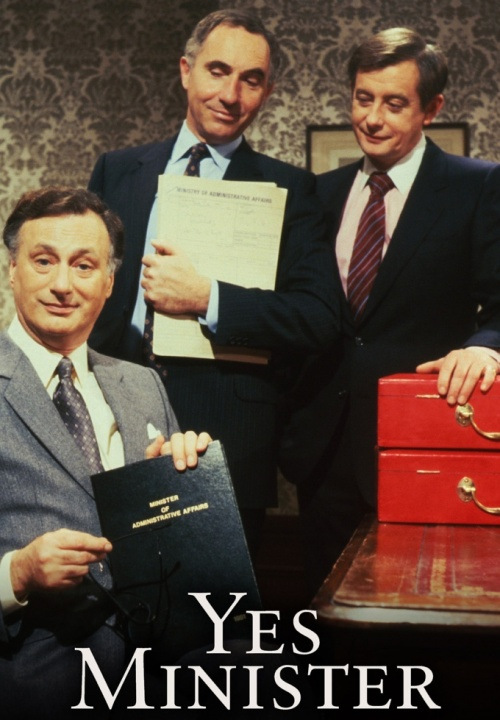 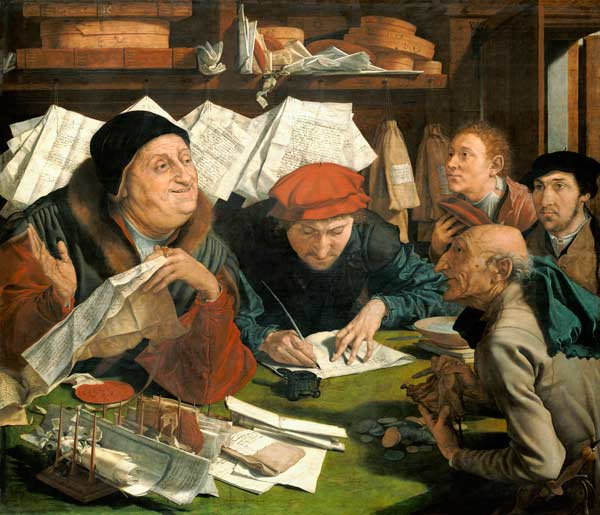 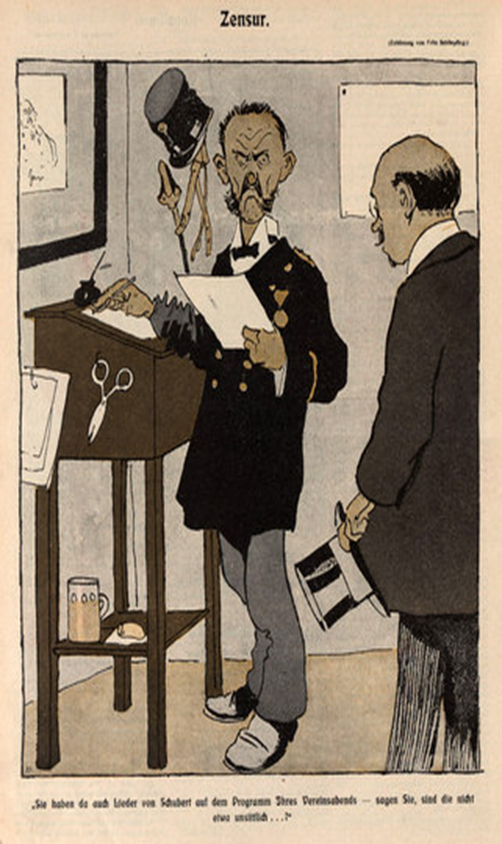 Struktura výkladu
Počátky veřejné správy v českém středověku.
Nástup centralizace správy za vlády Habsburků.
Reformy veřejné správy v 18. a 19. století.
Správní systém v době I. republiky.
Deformace veřejné správy za vlády totalitních režimů.
Transformace veřejné správy po roce 1989.
[Speaker Notes: csvukrs]
Povinnosti studentů
Aktivní účast na seminářích


Závěrečná písemná zkouška
[Speaker Notes: csvukrs]
Literatura:
NENIČKA, L. 2020. Dějiny veřejné správy. Distanční studijní opora. Karviná: SU OPF.

JANÁK, J., HLEDÍKOVÁ, Z., DOBEŠ, J., 2007. Dějiny správy v českých zemích od počátku státu po současnost. Praha: Nakladatelství Lidové noviny. ISBN 978-80-7106-906-5. 

SCHELLE, K., 2016. Dějiny veřejné správy. Praha: Wolters Kluwer. ISBN 978-80-7552-374-7.
[Speaker Notes: csvukrs]
Pojetí veřejné správy
Funkční pojetí (materiální) – souhrn správních činností zabezpečovaných na jednotlivých úrovních. V tomto pojetí lze veřejnou správu vymezit jako soubor činností týkajících se veřejných činností a určovaných veřejným zájmem. 

Organizační pojetí (formální) – souhrn institucí, které tuto činnost vykonávají přímo nebo zprostředkovaně.
[Speaker Notes: csvukrs]
Struktura veřejné správy
Státní správa                                            Samospráva
       Ministerstva                                        Územní
       Ostatní ústřední orgány                       Zájmová
       Územní správní úřady
[Speaker Notes: csvukrs]
Specifika samospráv a rozdíly mezi nimi
Fungování samosprávy je fakticky možné jen v rámci demokratického systému, který zaručuje pluralitu zájmů i partnerský vztah mezi státem a veřejnoprávními subjekty samosprávy.

Jsou rozlišovány dva základní typy samospráv – územní a zájmová.
Organizační struktura územních samospráv se odvíjí od územního členění státu, zájmové samosprávy jsou organizovány oborově. Územní samosprávy charakterizuje všeobecné zaměření, zatímco pro zájmové samosprávy je typické specialiazované zaměření.
[Speaker Notes: csvukrs]
Formování správního systému v Evropě
Správní systém se začal v Evropě utvářet v návaznosti na formování centralizovaného státu. 

V důsledku ustálení hranic územně vymezených celků s určitým centrem vyvstala potřeba utváření stabilních mocenských struktur a ozbrojených sil, které by zajistily udržení daného území.
[Speaker Notes: csvukrs]
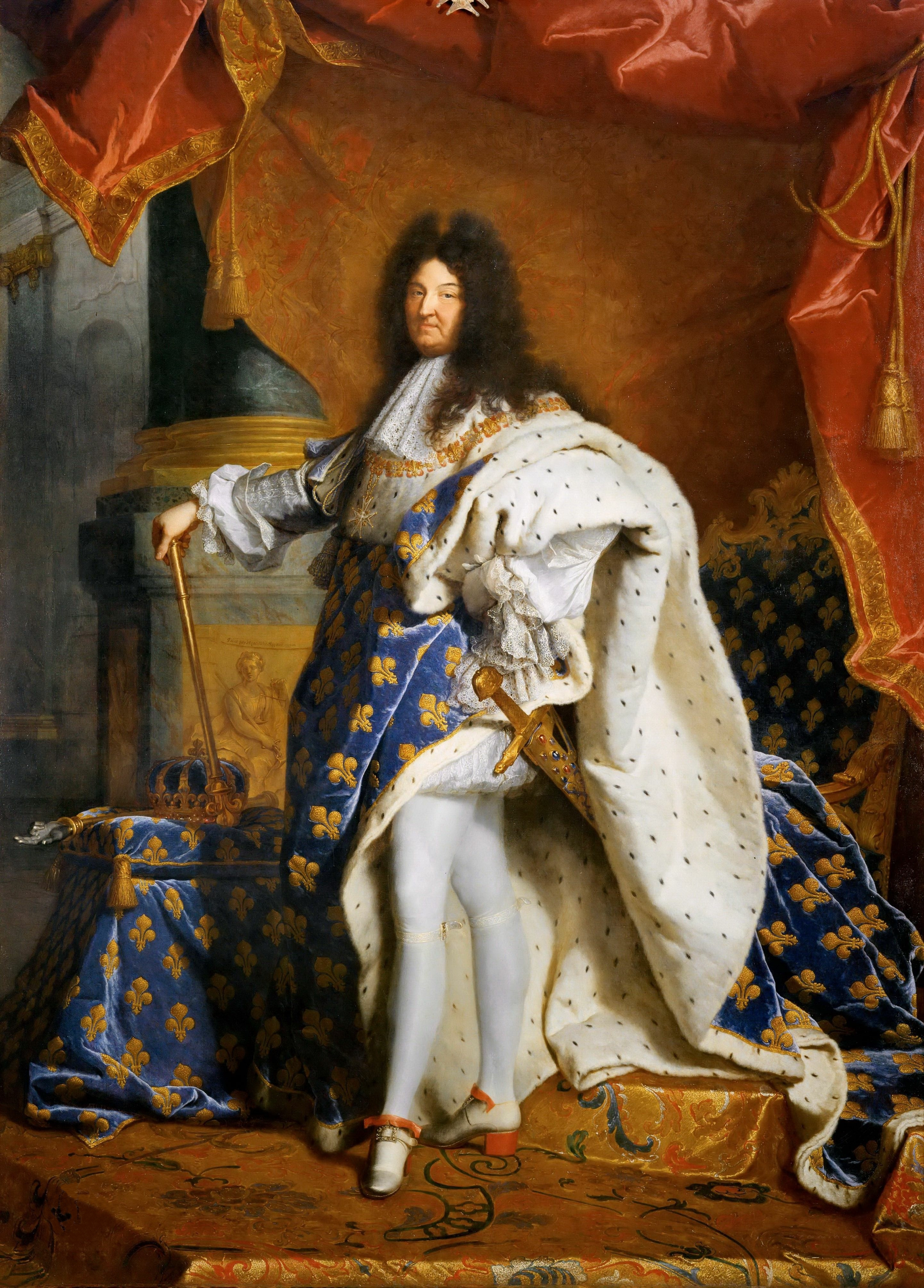 Správní vývoj po nástupu novověku
V 16. století se v řadě zemí (např. v Habsburské monarchii, Francii) začaly prosazovat prvky moderní centralizované byrokratizované správy. Jejím typickým rysem byla silná panovnická vláda. 

V jiných zemích (Anglie, Nizozemí) naopak panovnická moc slábla.
S nástupem modernizace se v Evropě začíná prosazovat konstituční monarchie.
[Speaker Notes: csvukrs]
Vliv osvícenství
Ideovým základem změny společnosti a státní moci se stalo osvícenství jako nový myšlenkový směr, který hlásal rozumové poznání světa a kriticky se stavěl vůči absolutismu a společenské nerovnosti.

Osvícenští filozofové (Locke, Montesquieu) začali prosazovat oddělení jednotlivých složek moci – výkonnou, zákonodárnou a soudní.
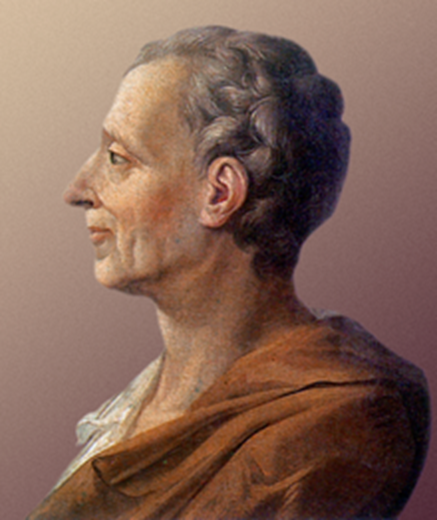 [Speaker Notes: csvukrs]
Charakteristika demokratické zprávy
Nástup modernizace od 18. století umožnil postupné prosazování demokratické správy, založené na následujících demokratických principech:
Garance občanských svobod
Ochrana a respekt k lidským právům
Oddělení zákonodárné, výkonné a soudní moci
Vůle většiny jako základ politiky státu
Garance práv menšin 
Právní stát
[Speaker Notes: csvukrs]
Shrnutí
Veřejná správa je vymezována buď ve funkčním pojetí anebo organizačním pojetí. 
Veřejnou správu tvoří dvě základní složky – státní správa a samospráva. Subjektem státní správy je stát, reprezentovaný příslušnými orgány na centrální i místní úrovni. Samospráva se dále dělí na územní a zájmovou.
Správní systém se začal v Evropě utvářet v návaznosti na formování centralizovaného státu.
Od novověku správní vývoj v řadě evropských zemí začala charakterizovat sílící centralizace a byrokratizace, pozdější proměny státní moci vedly k postupné demokratizaci veřejné správy.
[Speaker Notes: csvukrs]